Quantifying the Internet Filter Bubble
Alan Mislove
Assistant Professor @ CCIS
amislove@ccs.neu.edu
Personalization on the Web
2
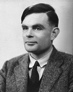 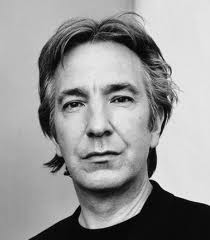 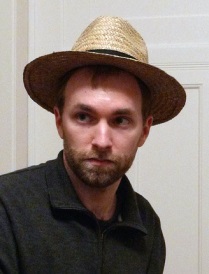 Who do you see if you search for “Alan”?
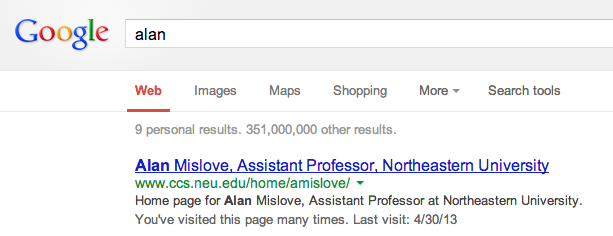 [Speaker Notes: And this is probably why this weird thing is happening]
Personalization on the Web
3
Santa Barbara, California
Amherst, Massachusetts
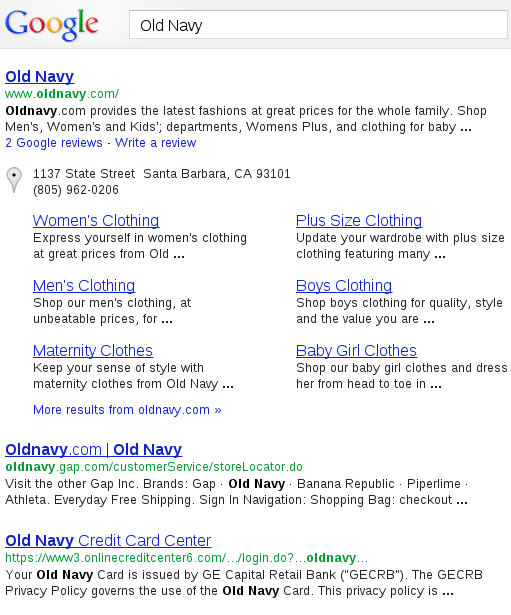 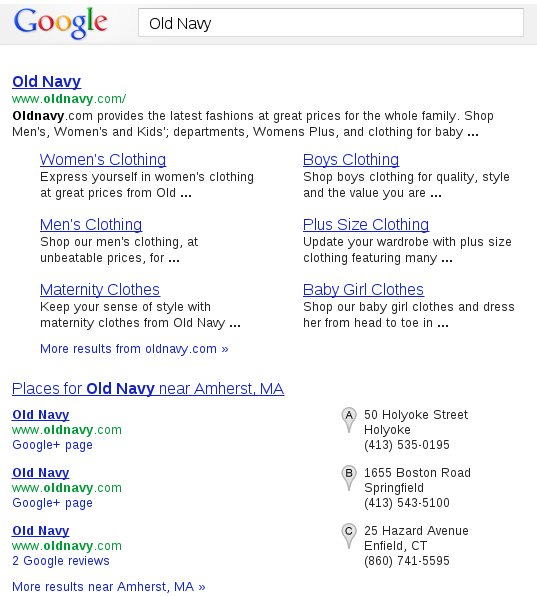 Personalization is Ubiquitous
4
Search Results
Social Media
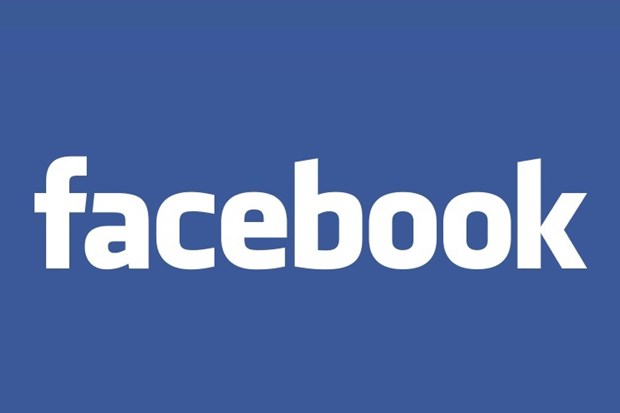 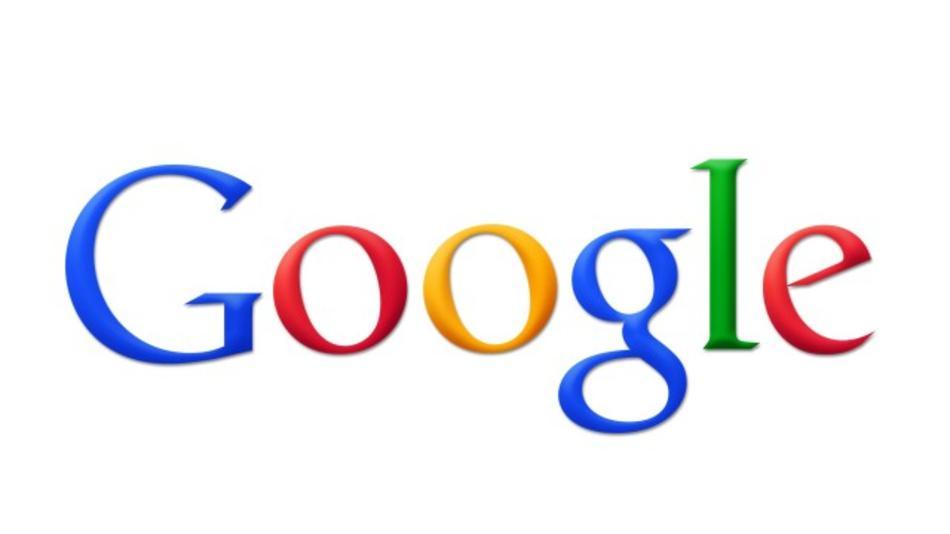 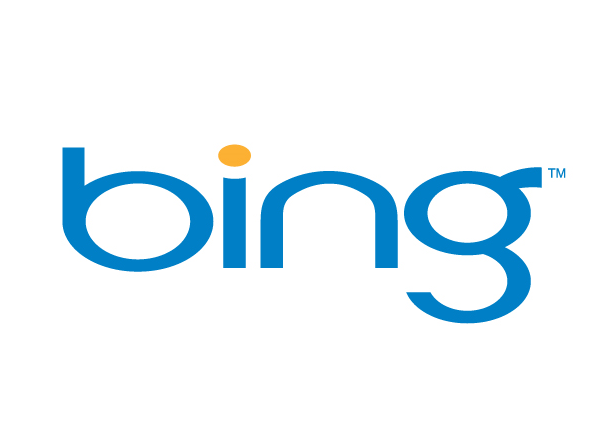 Goods and Services
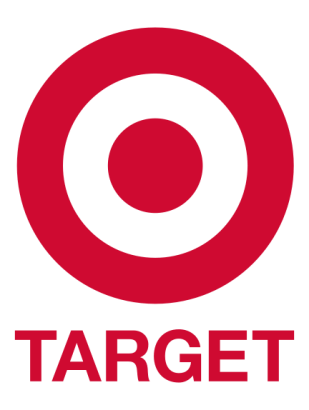 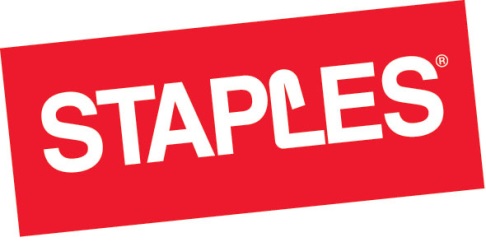 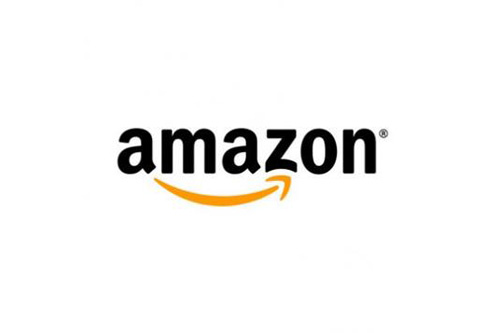 Music, Movies, Media
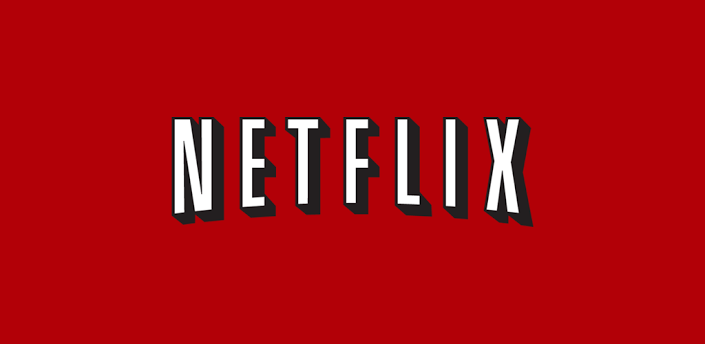 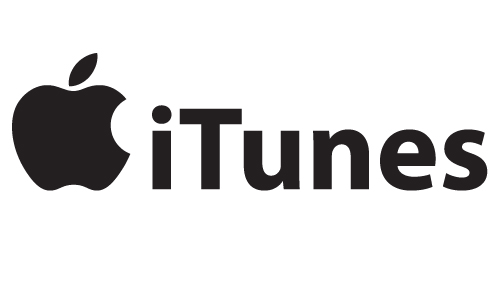 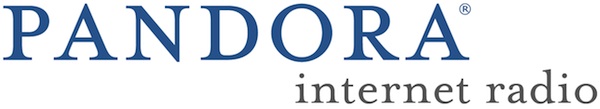 Dangers of Personalization
5
Current Events, News, Information
Travel and Tourism?
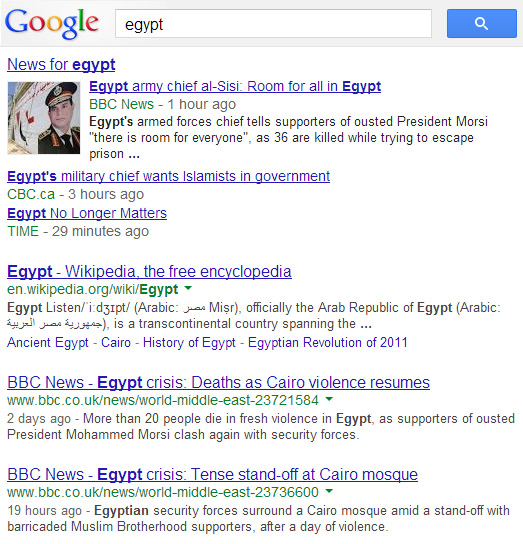 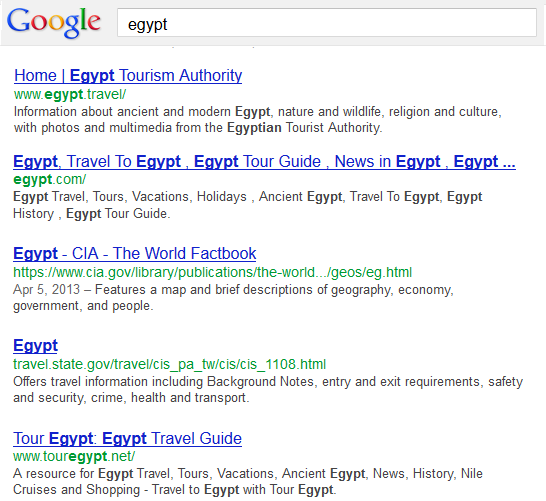 Relevant information might not be reachable
People are unaware of the personalization
The Filter Bubble
6
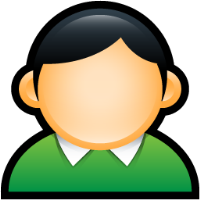 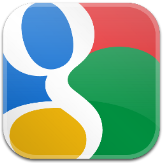 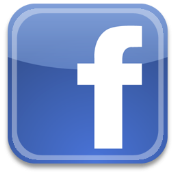 Personalization in the Press
7
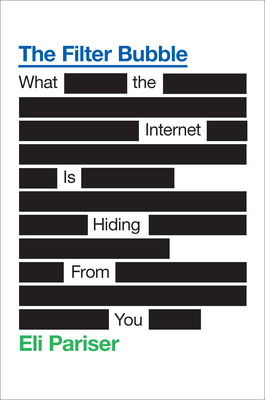 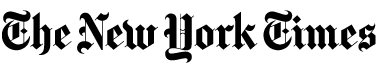 The Trouble With the Echo Chamber Online
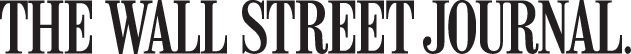 Websites Vary Prices, Deals Based on Users’ Information
Challenges
8
There is zero empirical data on the Filter Bubble
Book based on anecdotal evidence
News stories based on small-scale tests
Open questions:
Which websites personalize content?
To what extent is content personalized?
What user features drive personalization?
Gender? Location? Political Views?

Is the Filter Bubble real?
Goals of Our Work
9
Measure the web to determine:
Who personalizes?
How much they personalize?
What user features drive personalization?

Develop systems to help users:
Reveal personalization (increase transparency)
Remove personalization (pop the Bubbles)
Today’s targets:
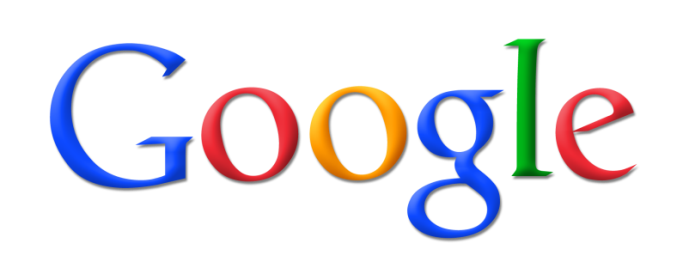 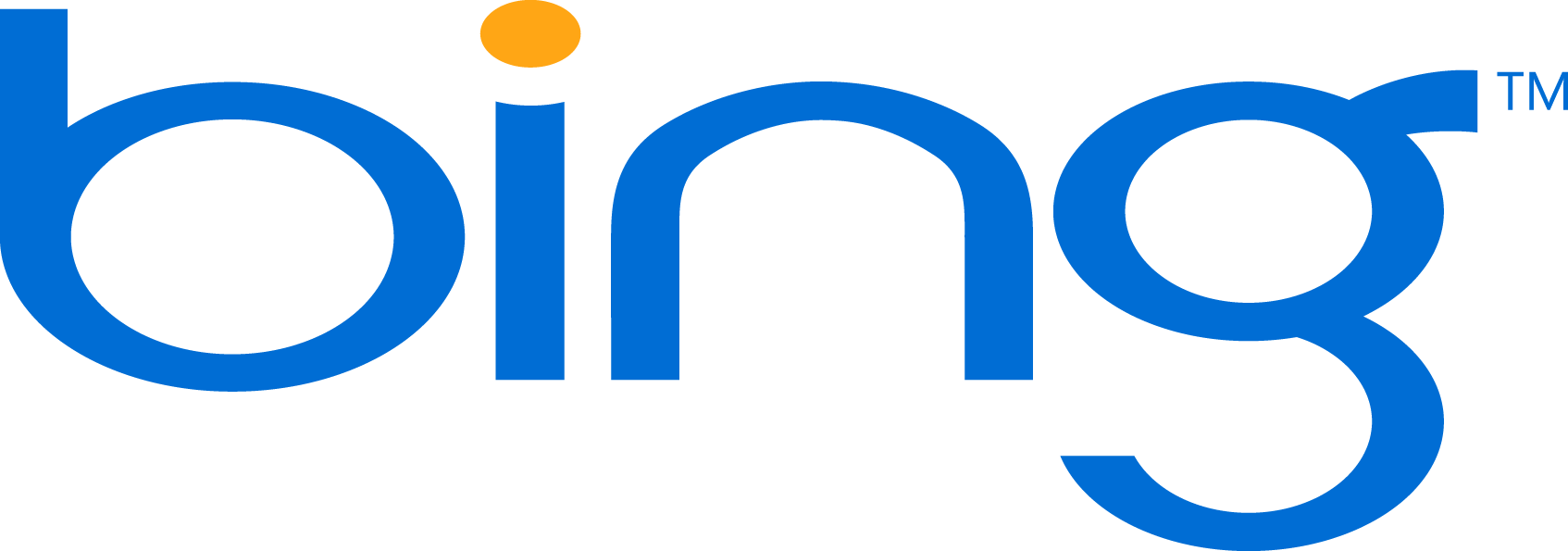 Outline
10
Methodology
Measuring Google Search
Real User Accounts
Synthetic User Accounts
Conclusions and Future Work
High-level Methodology
11
Difference Measure
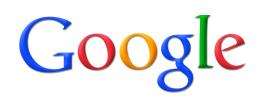 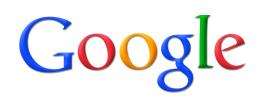 Compare
www.a.com
www.b.com
Lorem ipsum dolor sit amet, consectetur adipiscing elit. In mollis adipiscing pharetra.
Lorem ipsum dolor sit amet, consectetur adipiscing elit. In mollis adipiscing pharetra.
www.b.com
www.c.com
www.a.com
www.c.com
Lorem ipsum dolor sit amet, consectetur adipiscing elit. In mollis adipiscing pharetra.
Lorem ipsum dolor sit amet, consectetur adipiscing elit. In mollis adipiscing pharetra.
Lorem ipsum dolor sit amet, consectetur adipiscing elit. In mollis adipiscing pharetra.
Lorem ipsum dolor sit amet, consectetur adipiscing elit. In mollis adipiscing pharetra.
Challenges:
Choosing metrics
Controlling noise
Selecting queries
www.d.com
www.e.com
Lorem ipsum dolor sit amet, consectetur adipiscing elit. In mollis
Lorem ipsum dolor sit amet, consectetur adipiscing elit. In mollis
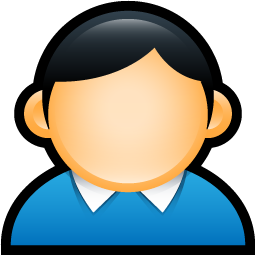 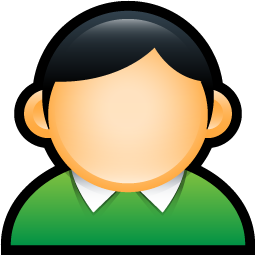 Evaluation Metrics
12
Jaccard Index
How many results are shared?
Range – [0,1]

Edit Distance
How many results are reordered?
Range – [0, 10]
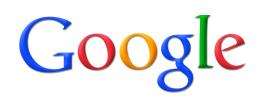 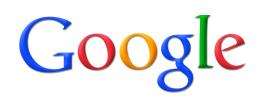 Page 1
www.a.com
www.b.com
Lorem ipsum dolor sit amet, consectetur adipiscing elit. In mollis adipiscing pharetra.
Lorem ipsum dolor sit amet, consectetur adipiscing elit. In mollis adipiscing pharetra.
www.b.com
www.c.com
www.a.com
www.c.com
Lorem ipsum dolor sit amet, consectetur adipiscing elit. In mollis adipiscing pharetra.
Lorem ipsum dolor sit amet, consectetur adipiscing elit. In mollis adipiscing pharetra.
Lorem ipsum dolor sit amet, consectetur adipiscing elit. In mollis adipiscing pharetra.
Lorem ipsum dolor sit amet, consectetur adipiscing elit. In mollis adipiscing pharetra.
www.d.com
www.e.com
Lorem ipsum dolor sit amet, consectetur adipiscing elit. In mollis
Lorem ipsum dolor sit amet, consectetur adipiscing elit. In mollis
Page 2
Controlling for Noise
13
Updates to the search index
Solution: queries must be run at the same time
Inconsistencies across datacenters
Solution: hard code routes to one specific datacenter
Results may be personalized by IP address
Solution: all machines share the same /24 addresses
Google may alter results arbitrarily
E.g. for A/B testing
Solution: all experiments include a pair of controls
All results all measured relative to the control
Controlling for Noise
14
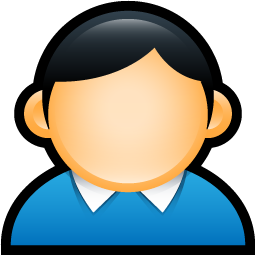 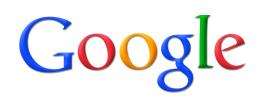 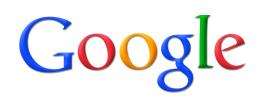 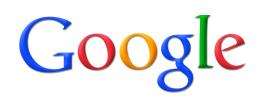 129.10.115.14
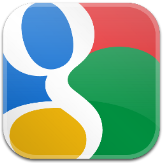 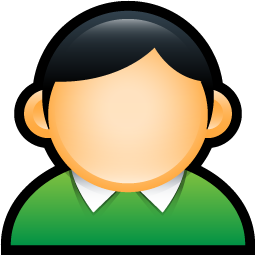 Noise
Difference – Noise  = Personalization
www.a.com
www.b.com
www.b.com
Lorem ipsum dolor sit amet, consectetur adipiscing elit. In mollis
Lorem ipsum dolor sit amet, consectetur adipiscing elit. In mollis
Lorem ipsum dolor sit amet, consectetur adipiscing elit. In mollis
74.125.225.67
129.10.115.15
IP addresses in the same /24
Queries run at the same time
Same Google IP address
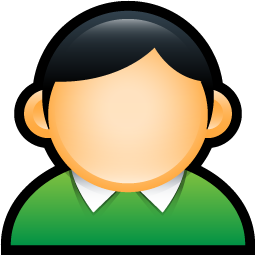 129.10.115.16
[Speaker Notes: Now let's see how we measure pers and control for noise in our experiments. 

There’s a guy, let's suppuse we wanna see how pers his results are.]
More Noise?
15
Search for ‘healthcare’
Search for ‘obama,’ then ‘healthcare’
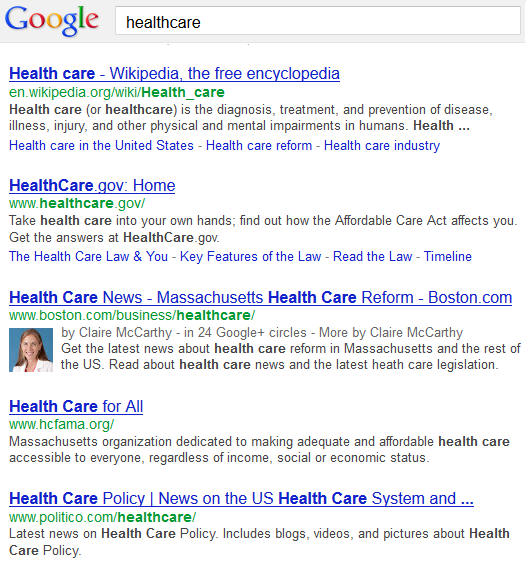 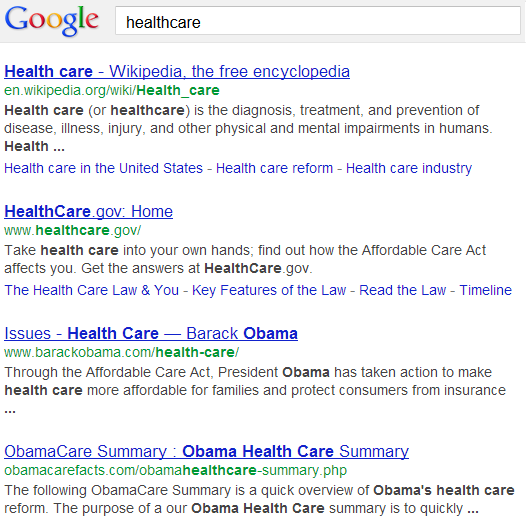 Problem: subsequent queries may “carry-over”
Measuring Carry-Over
16
Overlap in Results, Searching for ‘test’ and ‘test’ + ‘touring’
In our tests, we wait 11 minutes between queries
10 minute cutoff
Experimental Queries
17
Two objectives
Broad coverage, i.e. many topics
High impact, i.e. popular searches

120 queries in 12 categories
News, politics, apparel, gadgets, health, etc.
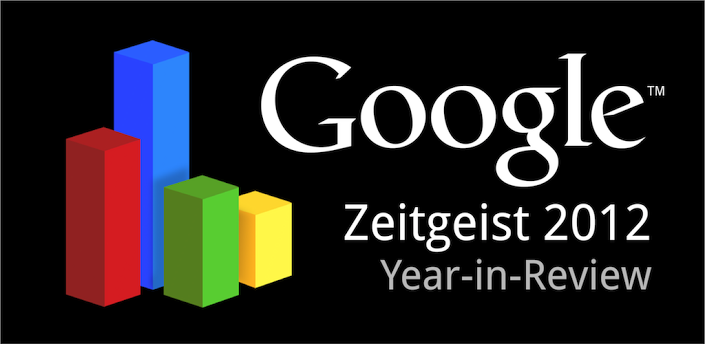 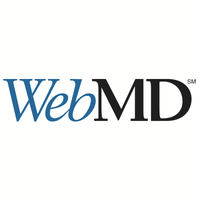 Outline
18
Methodology
Measuring Google Search
Real User Accounts
Synthetic User Accounts
Conclusions and Future Work
Experimental Treatments
19
Questions we want to answer:
To what extent is content personalized?
What user features drive personalization?
Real User Accounts
Synthetic User Accounts
Leverage real Google accounts with lots of history
Measure personalization in real life
Create accounts that each vary by one feature
Measure the impact of specific features
Real User Experiment
20
Task on Amazon Mechanical Turk (AMT)
200 participants with US Google accounts
Each executed all 120 queries
Every query paired with two control queries
Run from empty accounts, i.e. no history
Baseline results for comparison
User Query
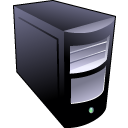 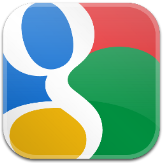 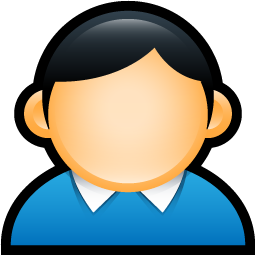 User Query
Control Query
Control Query
HTTP Proxy
Results from Real Users
21
On average, AMT results have an 11.7% higher chance of differing than the controls
Most changes are due to location
Difference between results is personalization
Lower ranks are more personalized
Top ranks are less personalized
What Causes of Personalization?
22
AMT results reveal extensive personalization
Next question: what user features drive this?
Static Features
Gender
Age
Browser
Operating System
Location (IP Address)
Logged In/Out
Methodology: use synthetic (fake) accounts
Historical Features
Logged In/Out
History of Searches
History of Search Result Clicks
Browsing History
Logged In/Out to Google
23
Same results
…But in a different order
Google IP Geolocation
24
MA
On average, 1 different result
…Plus 1 pair of reordered results
MA
Building Search History
25
Goal: Imitate the behavior of a demographic group by
Searching, browsing, search result clicking
Dataset from Quantcast
20 demographic groups and their browsing habits
Age, gender, income, ethnicity, education
[Speaker Notes: Let’s see how we measured the effect of our historical features. 

For each account that we created representing a demographic category each day we picked 100 URLs to browse, click on search for. To measure if this history triggered any personalization, at the end of the day we make the run…]
Search History Experiment
26
[Speaker Notes: Here you can see an example for our searching history experiments. For 1 week]
Personalization By Category
27
Least personalized
Most personalized
Personalization By Rank
28
In most cases, rank 1 and 2 swap
In rare cases, first result disappears
Outline
29
Methodology
Measuring Google Search
Real User Accounts
Synthetic User Accounts
Conclusions and Future Work
Recap
30
First steps towards quantifying the Filter Bubble
Novel methodology for measuring personalization
11.7% of results are personalized on Google Search
15.8% of results are personalized on Bing
Primarily based on location, logged in/out
Observe that political and news queries see the most personalization
Data and code available:
http://personalization.ccs.neu.edu
Is The Filter Bubble Real?
31
In general, too early to say
Little understanding of personalization beyond Google
As Big Data methods proliferate, personalization will become more ubiquitous
With regards to Google, specifically
“Do not be evil” mantra still holds true
Personalization exists, but application of the technique is sparse
Algorithms may occasionally fail (e.g. Egypt example), but in general personalization is helpful
But, this may change over time!
Future Work: More Search Engines
32
Our current work is focused on Google Search
What about Bing, Yahoo, DuckDuckGo, etc.
Preliminary results show that Bing uses similar features to Google,
But, the amount of personalization is greater
What about search on mobile devices?
Key feature: GPS coordinates
Proof of concept for spoofing location
Execute searches from any point on the globe
E.g. are results different in Gaza vs. Sderot?
Future Work: Price Discrimination
33
Personalization of prices?
Price discrimination
Differential pricing
Amazon caught in 2000
Small scale studies reveal this behavior on other sites

Rank order of products
Steering
E.g. high priced items rank higher for some people
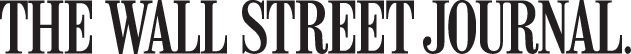 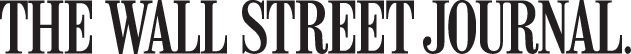 Websites Vary Prices, Deals Based on Users’ Information
On Orbitz, Mac Users Steered to Pricier Hotels
Future Work: Popping Filter Bubbles
34
We now have methodology and infrastructure for continuous monitoring
Observe if, when, and how algorithms are changing
Create a clearing house for measurement data
Increase transparency for users
Developing active defense measures
Browser plug-ins to obfuscate users
Leveraging social networks to get different “points of view” into personalized systems
The Filter Bubble Team
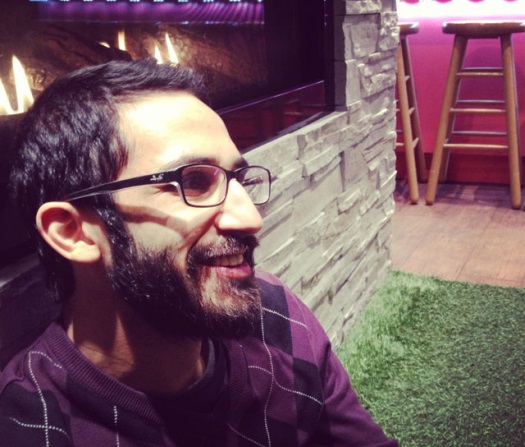 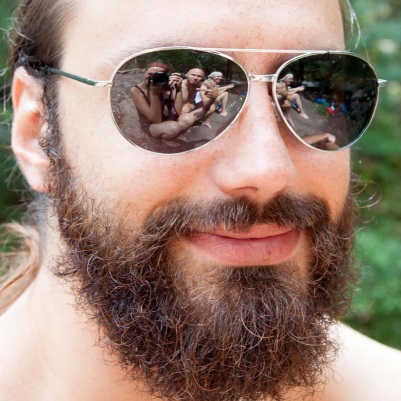 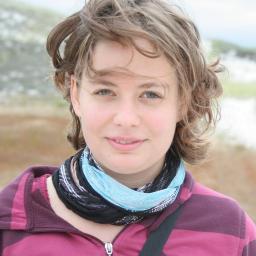 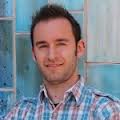 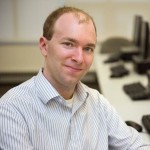 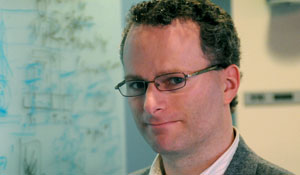 Questions?
Current Work: Filter Bubbles
36
Invisible Filter
Invisible Filter
All Information
on the Internet
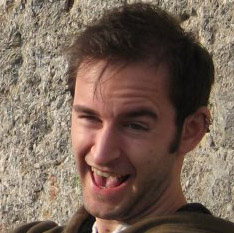 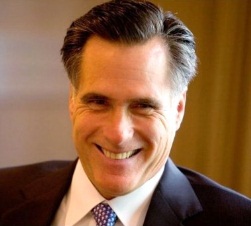 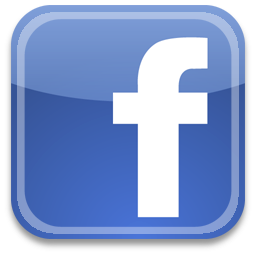 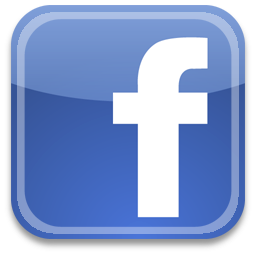 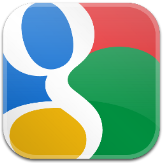 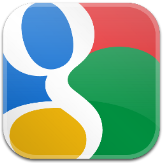 Filter Bubbles - invisible personalization of web content
Damaging for the Internet
Users are totally unaware that information has been hidden
Perpetuates the “echo chamber”
Privacy implications
Popping filter bubbles
Reverse-engineering personalization features
Collaborative filter detection + behavioral obfuscation
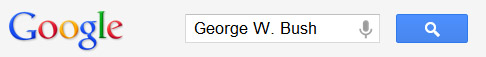 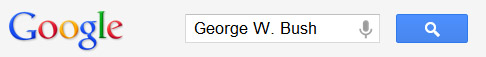 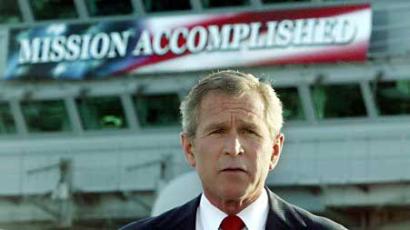 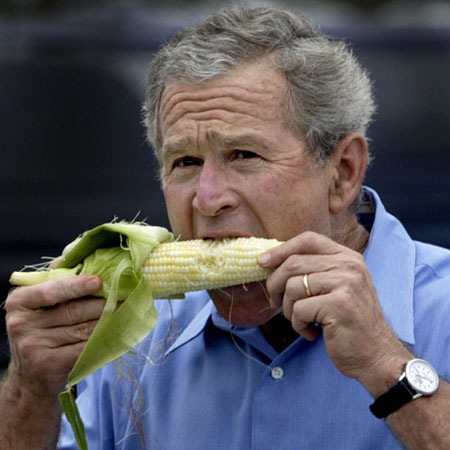